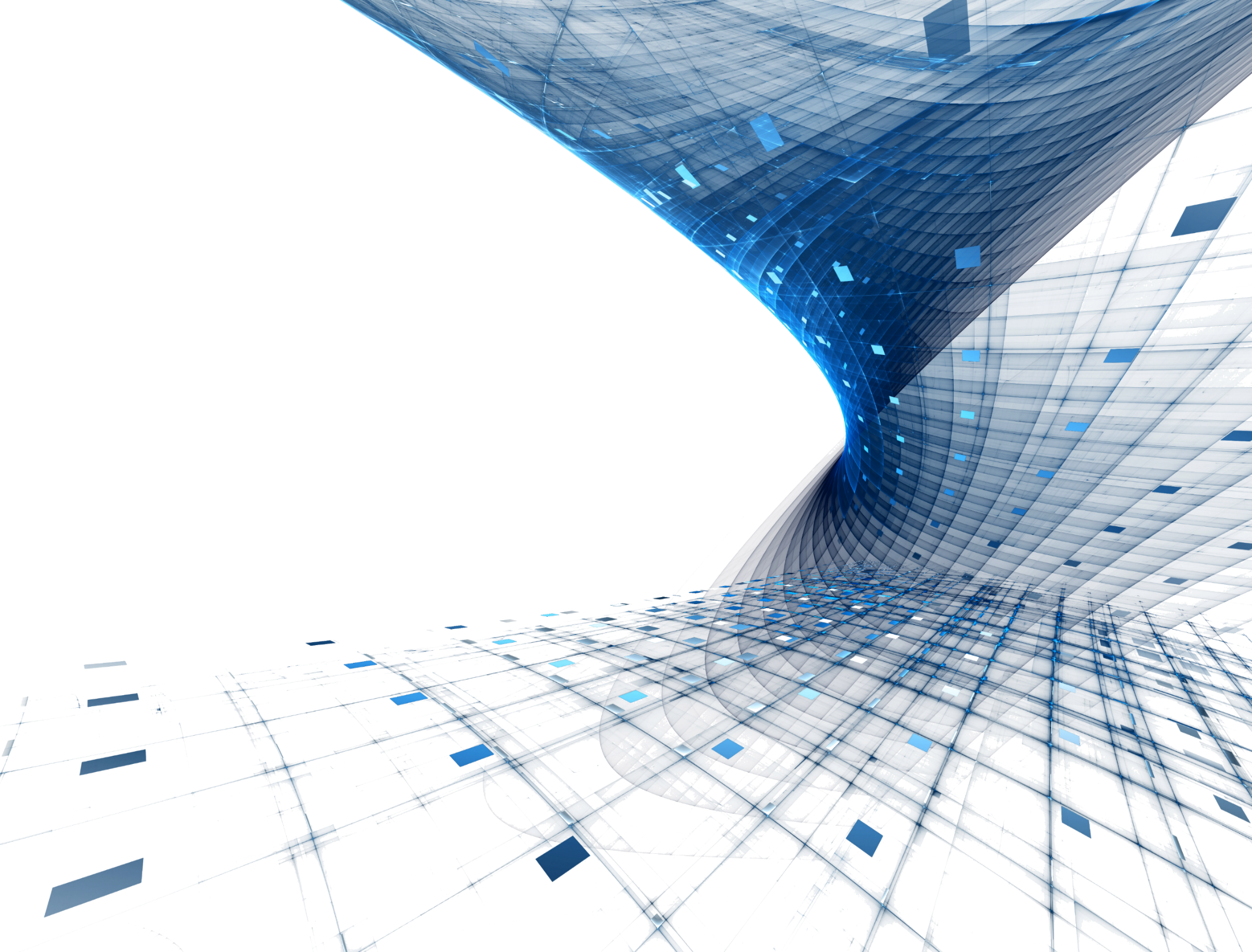 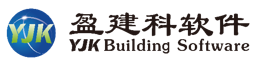 YJK楼板舒适度分析（一）
北京盈建科软件股份有限公司
Beijing YJK Building Software Co., Ltd
目录
三、
一、
二、
YJK舒适度分析流程
舒适度分析介绍
相关规范介绍
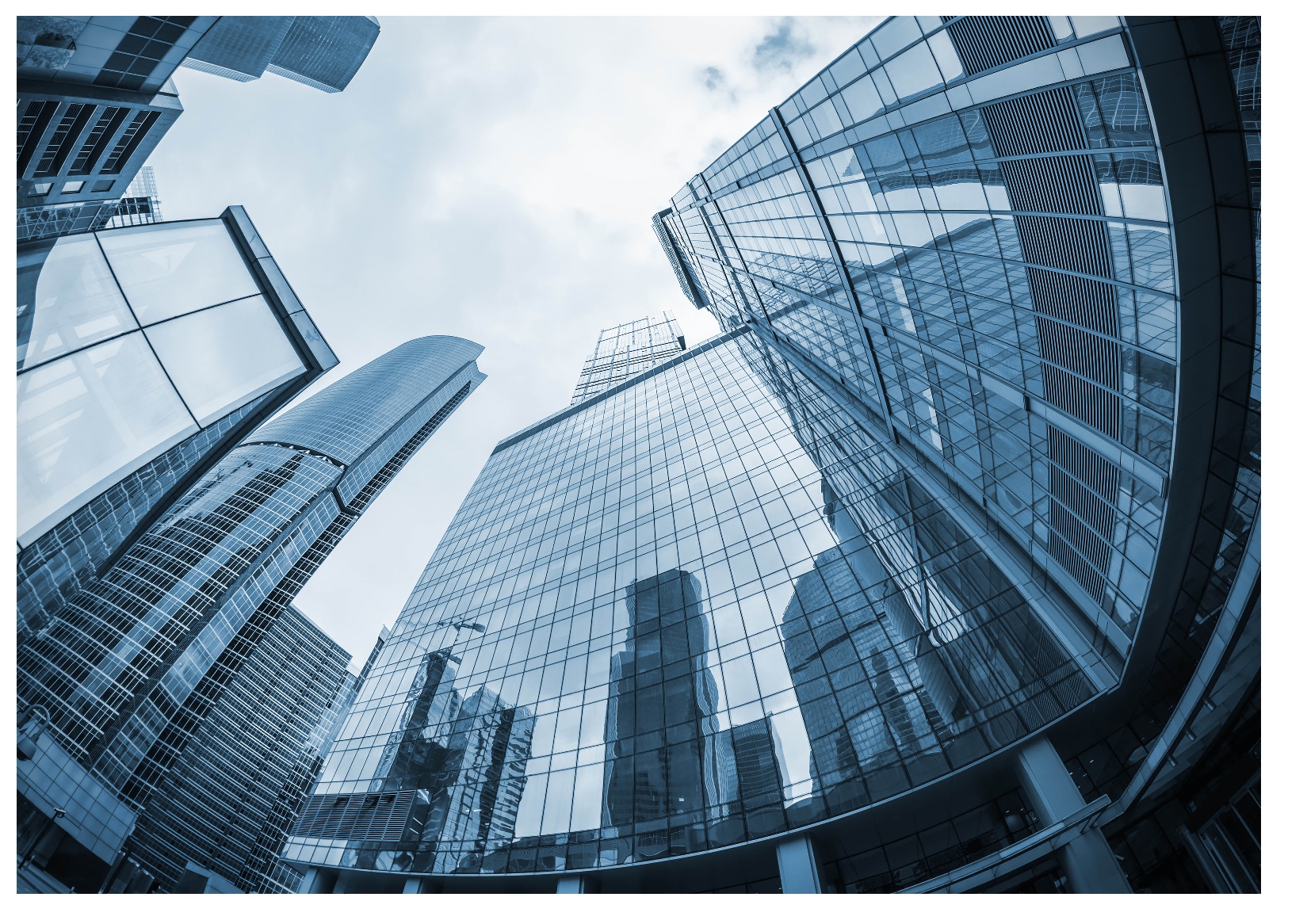 一、 舒适度分析介绍
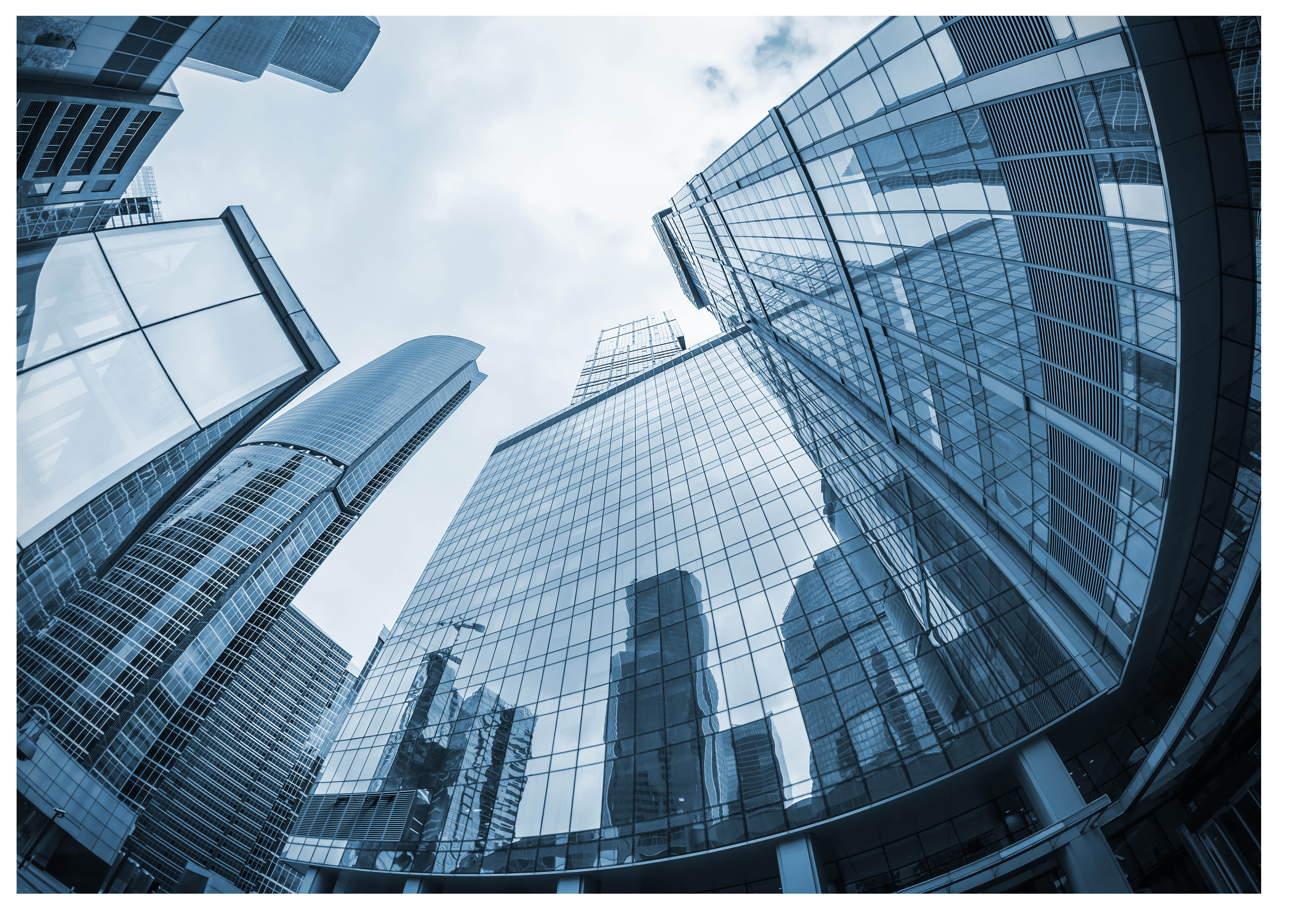 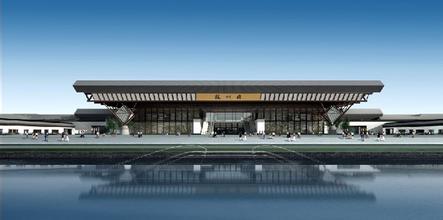 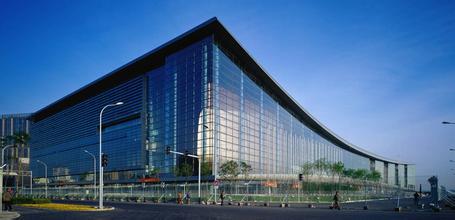 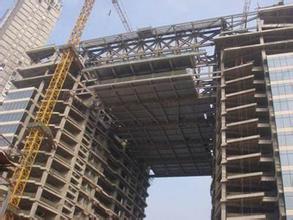 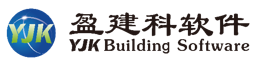 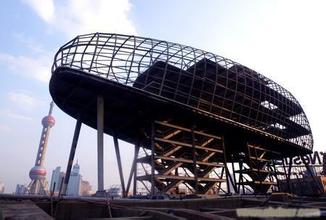 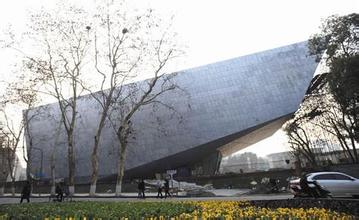 为什么
舒适度分析？
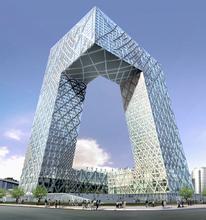 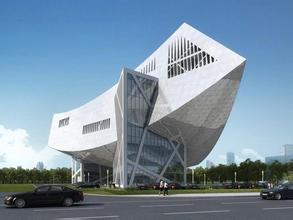 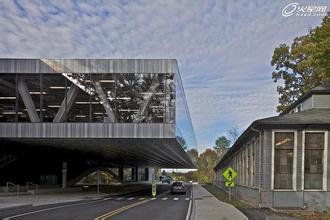 为什么做舒适度分析？
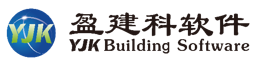 1
大跨度楼盖阻尼较小、柔性大、基频低，在人的活动和其他动力作用下容易产生竖向振动，当振动超过一定限度就会引起使用者的不安和心理恐慌。
2
此外,对于医院、实验室等建筑,过大的楼盖振动可能会导致部分精密仪器设备无法正常工作。
3
建成结构的楼盖系统一旦发生舒适度问题，事后修补的技术难度很高，成本非常大。
楼盖振动引起的问题
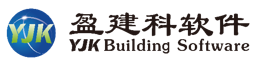 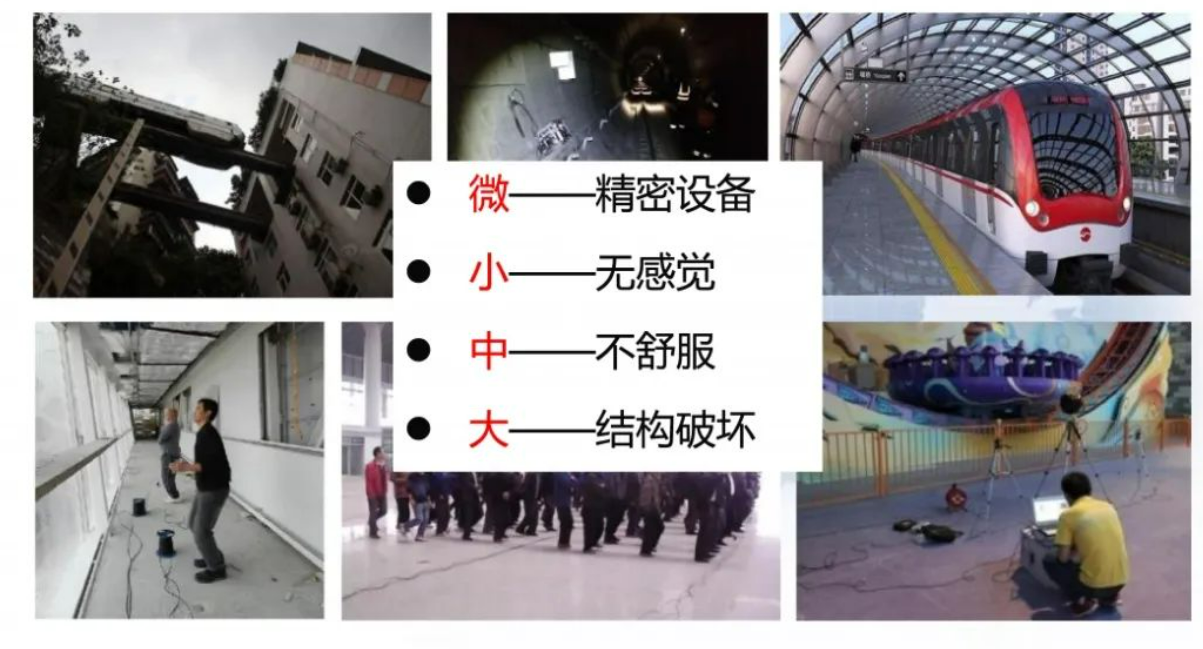 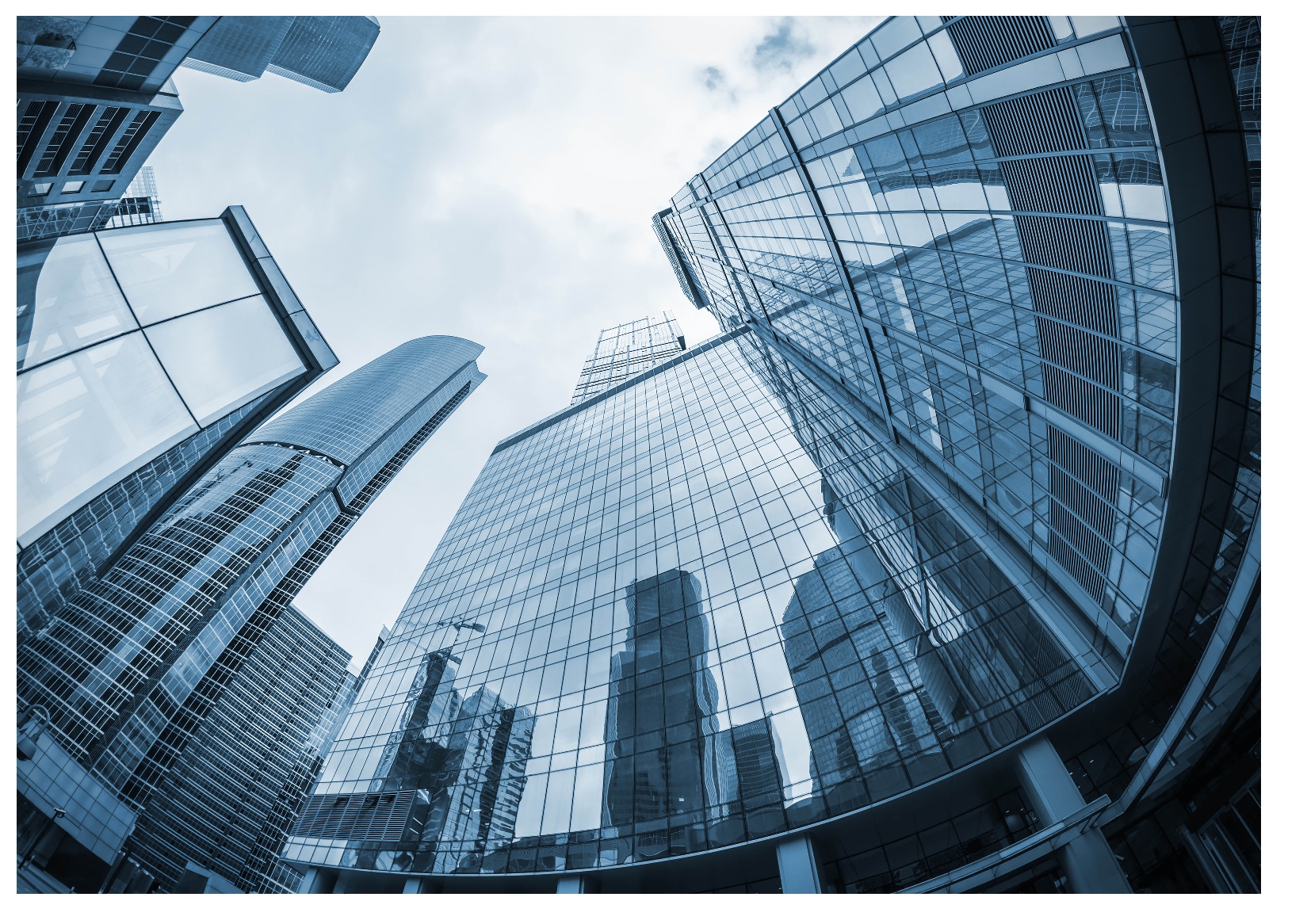 二、相关规范介绍
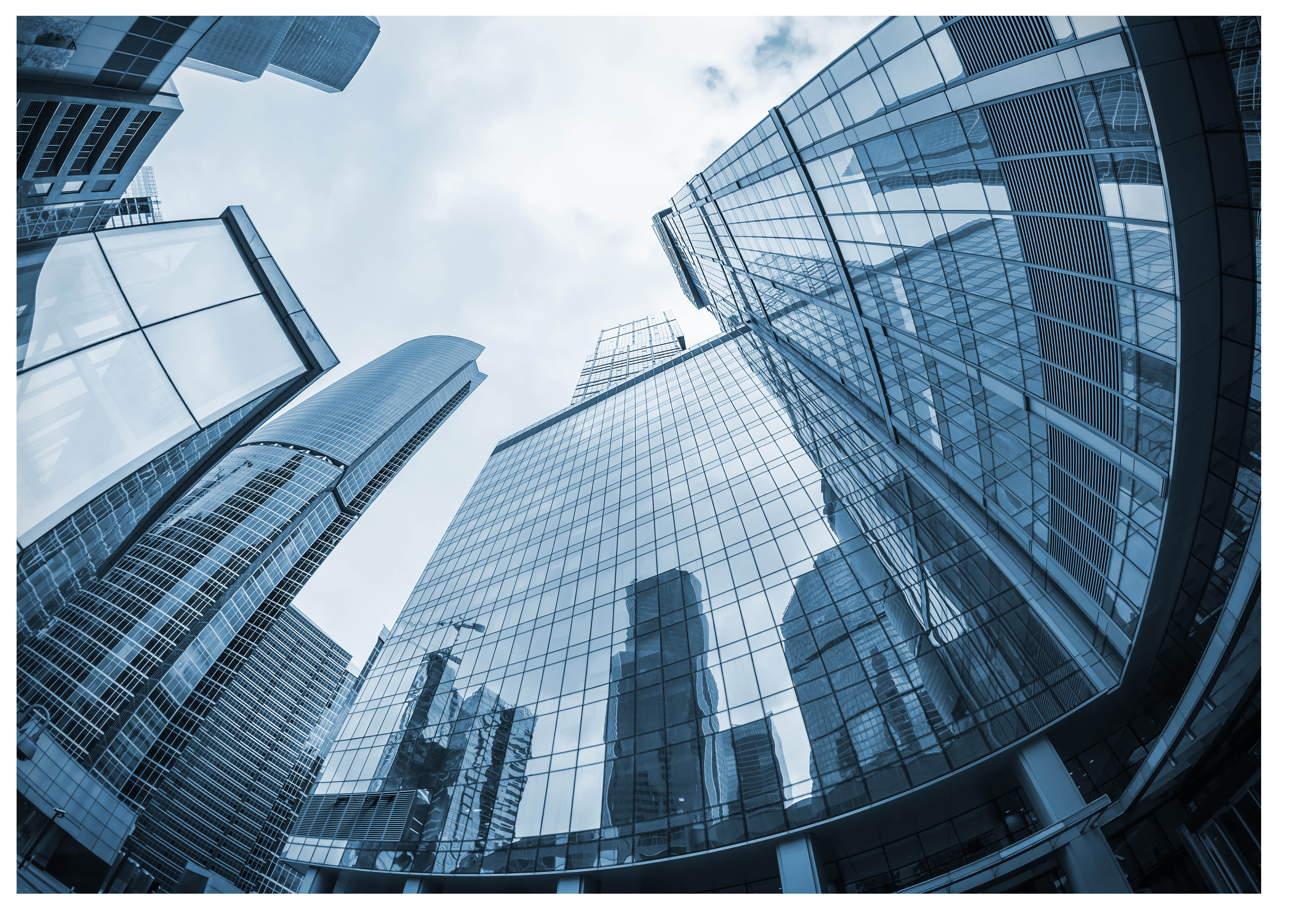 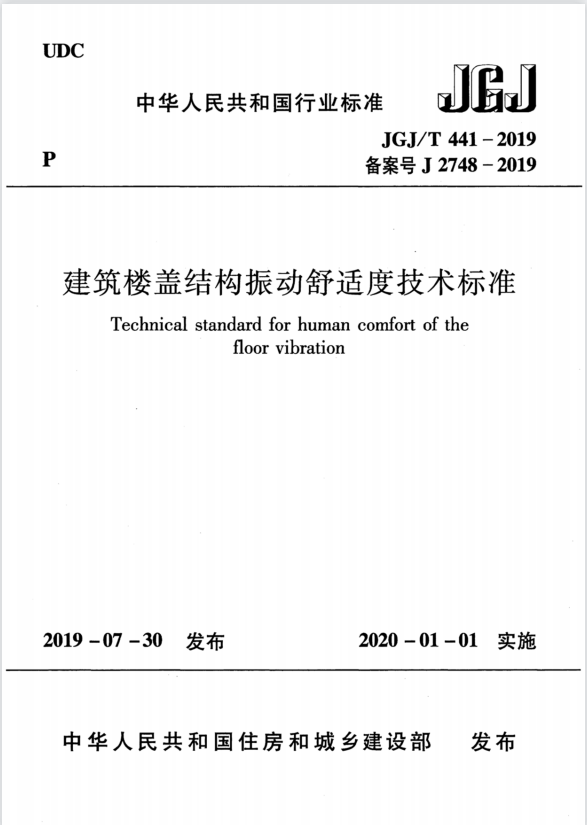 楼板舒适度分析依据的规范
混凝土结构设计规范（GB50010-2010）
高层建筑混凝土结构技术规程（JGJ3-2010）
高层民用建筑钢结构技术规程（JGJ99-98）
建筑楼盖结构振动舒适度技术标准（JGJ/T 441-2019)
2019年7月30日正式颁布实施
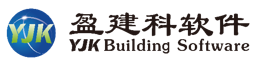 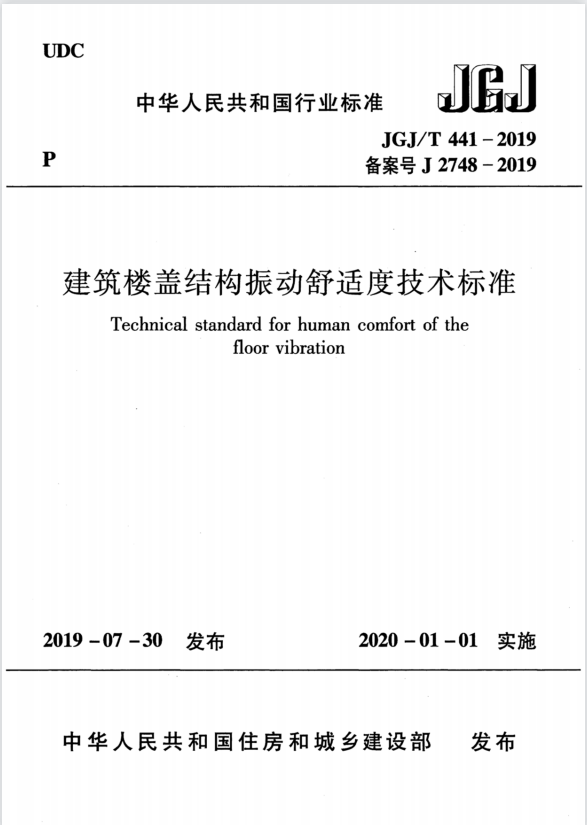 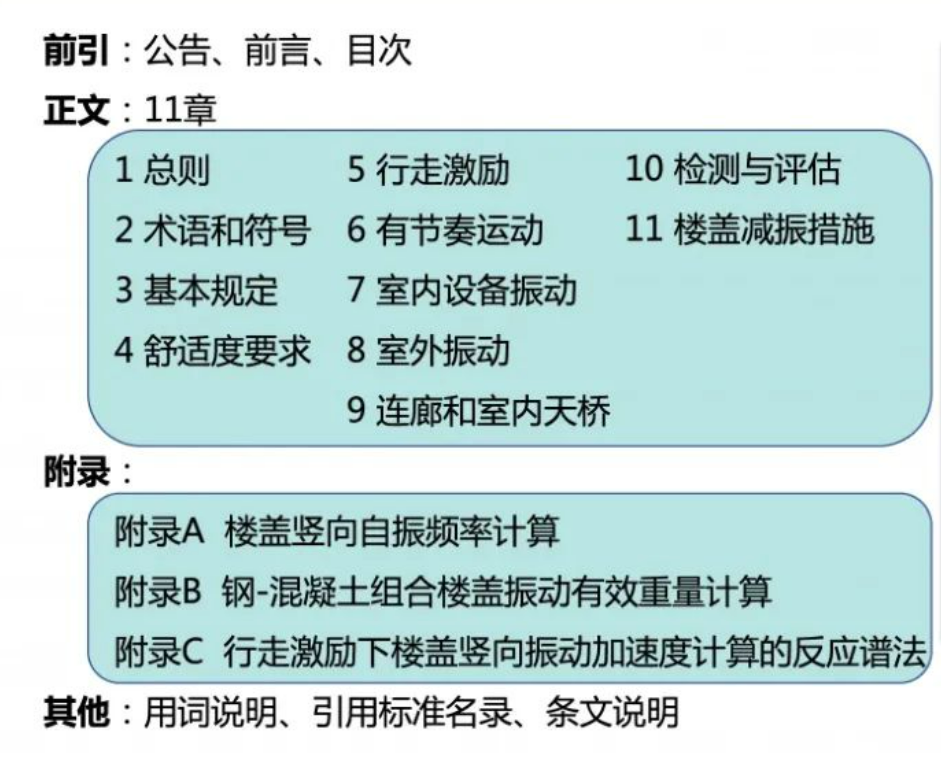 2019年7月30日正式颁布实施
振源
产生振动的原因，即相应的荷载激励，根据使用功能确定。  荷载激励的模拟
行走激励；
有节奏运动；
连廊和室内天桥上的荷载；
舒适度
传播途径
所分析楼层的楼板，即分析和设计的主要对象。
楼盖的动力特性
混凝土的弹性模量
楼盖阻尼比
振动接受者
楼板上的使用者—决定了楼板在使用阶段是否舒适。    舒适度评价标准
1、楼盖自振频率；
2、楼盖加速度；
《建筑楼盖结构振动舒适度技术标准》中舒适度评价标准
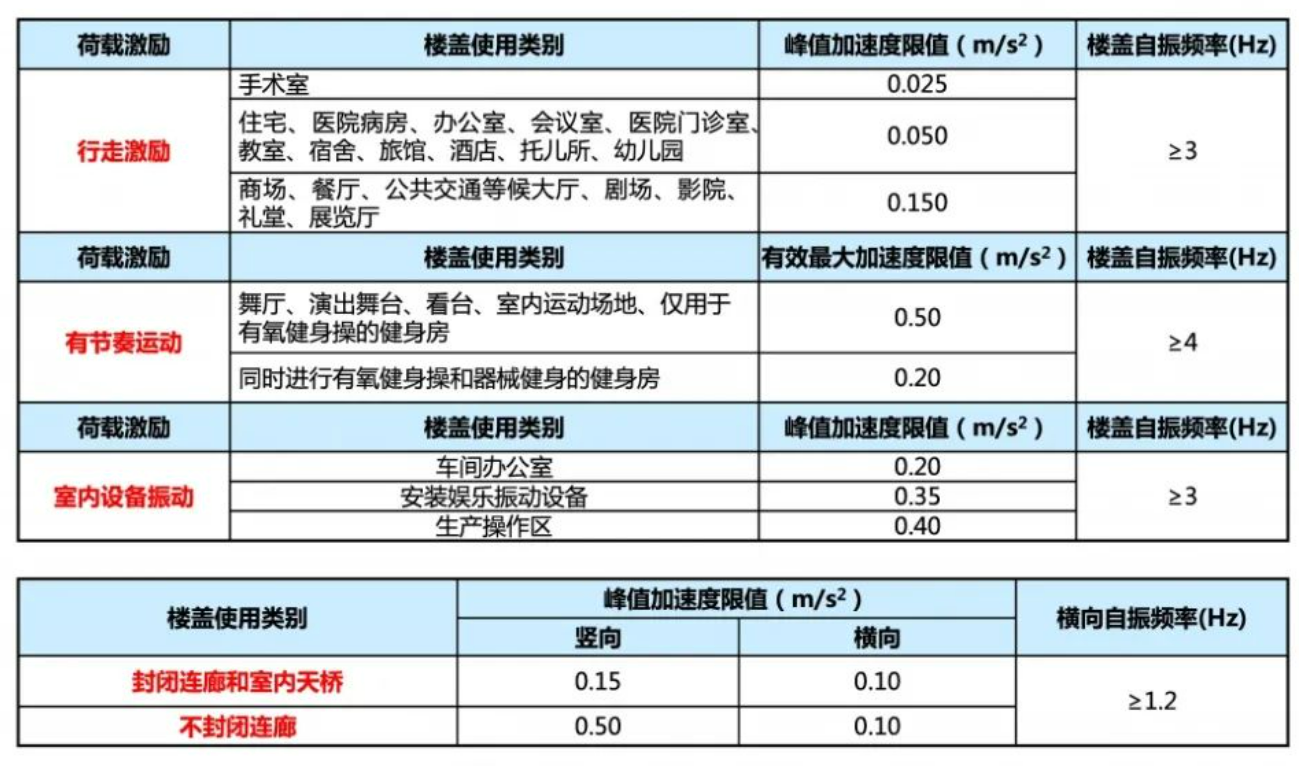 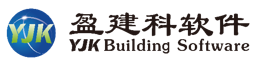 1、行走激励
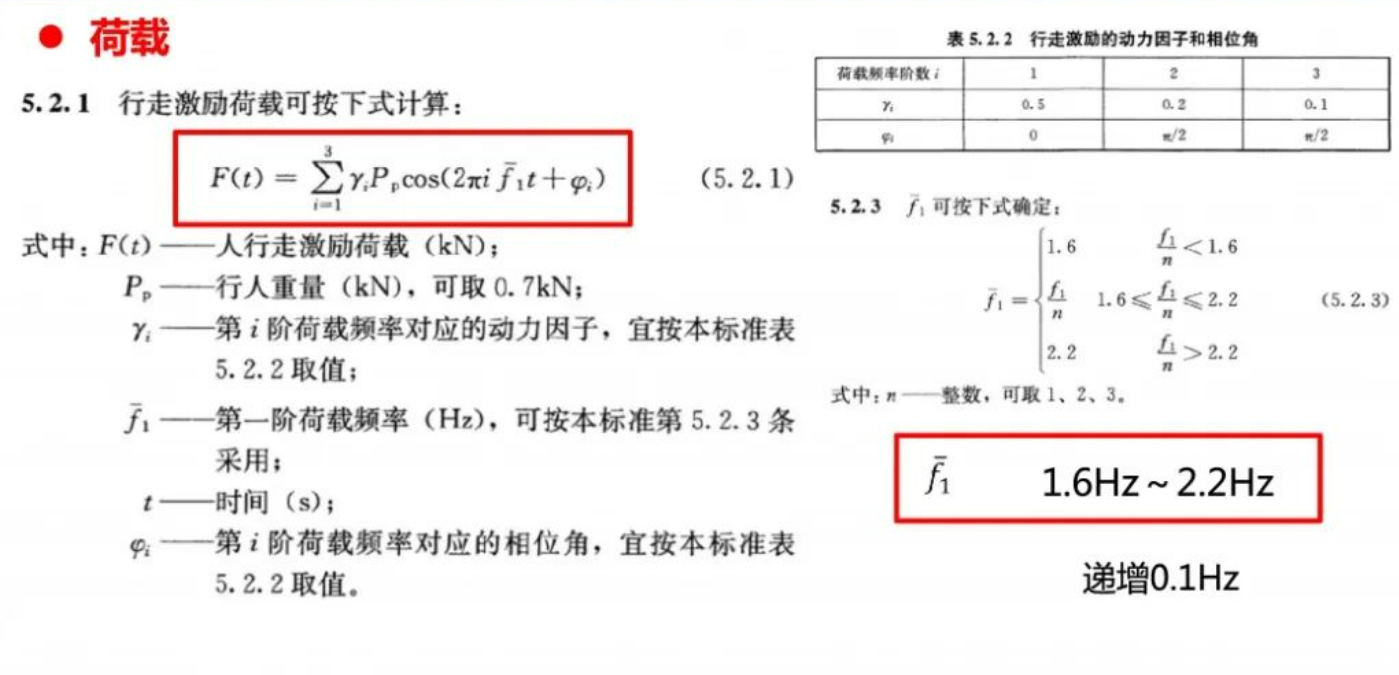 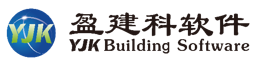 1、行走激励
简单模型和复杂模型的计算要求
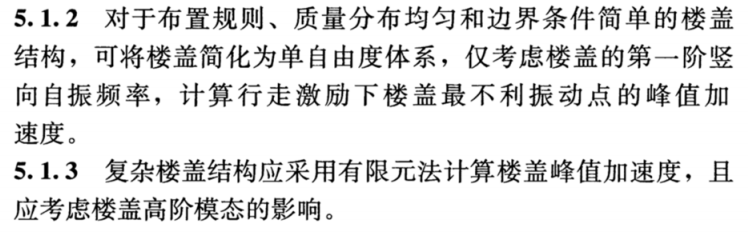 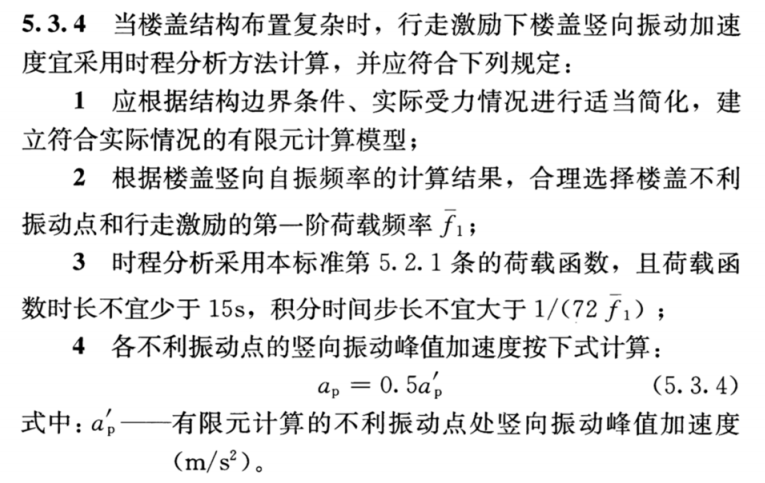 1 第一阶自振频率
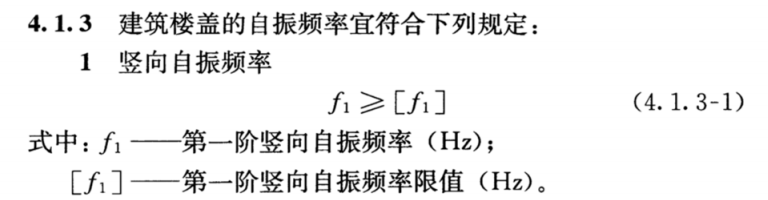 2 竖向振动峰值加速度
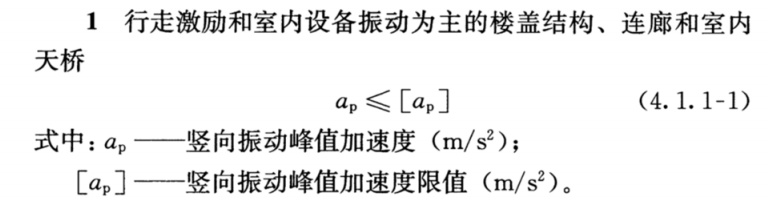 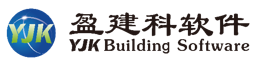 1、行走激励
楼盖动力特性
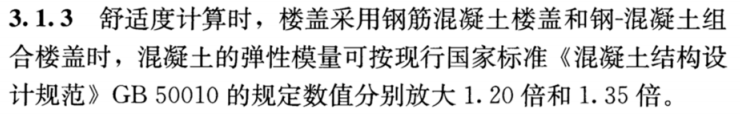 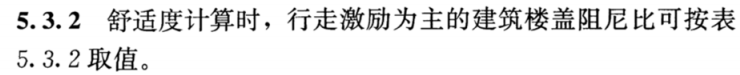 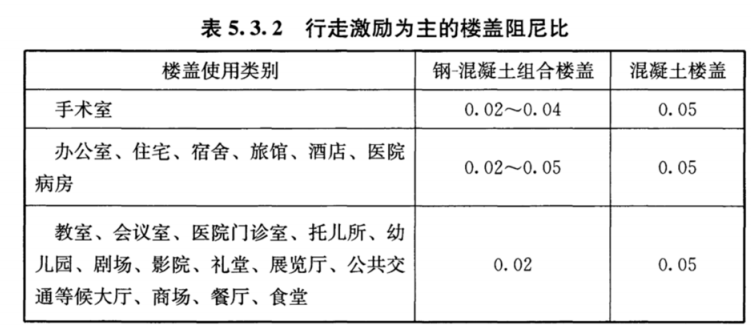 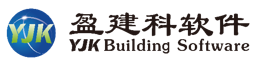 1、行走激励
舒适度设计使荷载如何取值
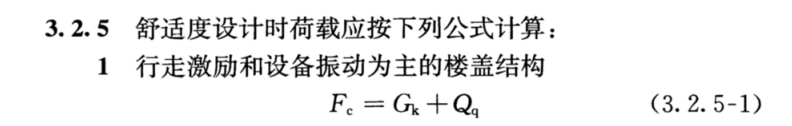 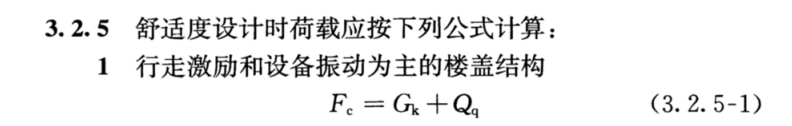 条文说明3.2.3
有效均布活荷载指舒适度计算时楼盖上的活荷载，按实际使用情况取值；当没有可靠资料时，按楼盖使用类别，按本标准表3.2.3取值。
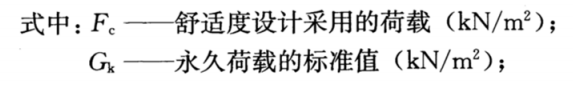 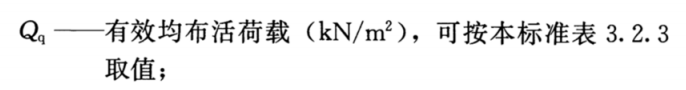 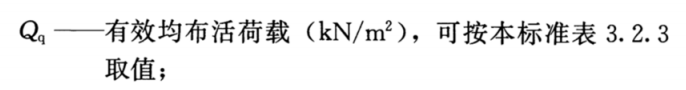 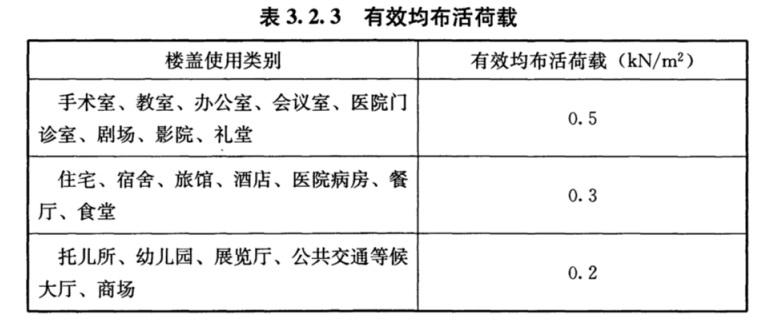 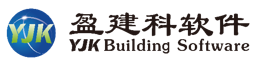 2、有节奏运动
荷载
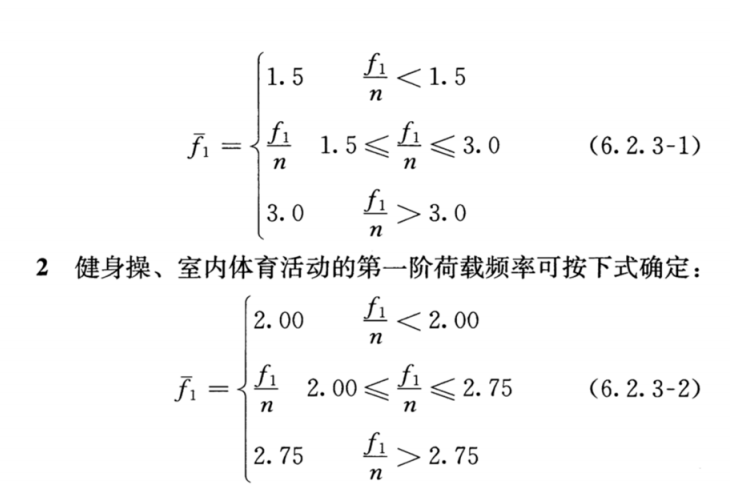 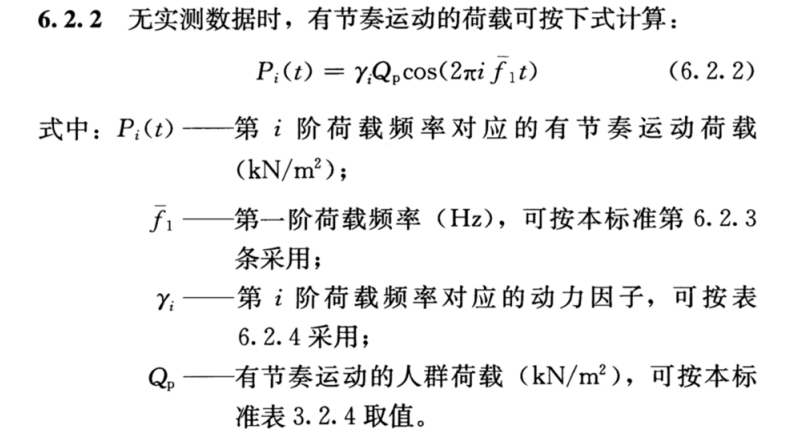 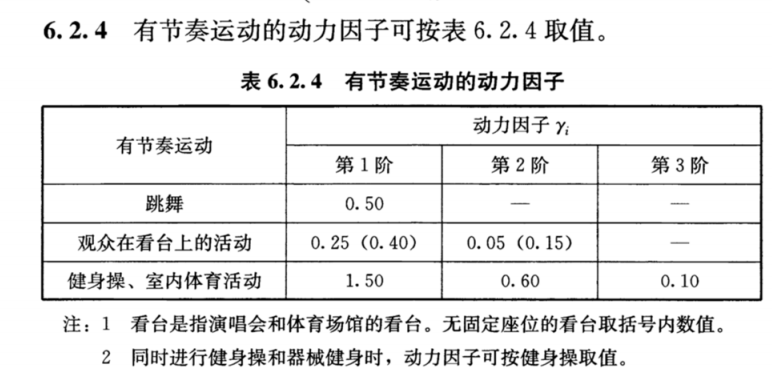 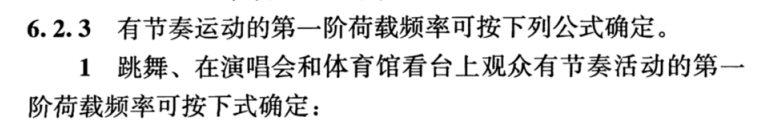 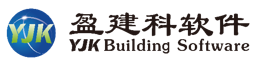 2、有节奏运动
简单模型和复杂模型的计算要求
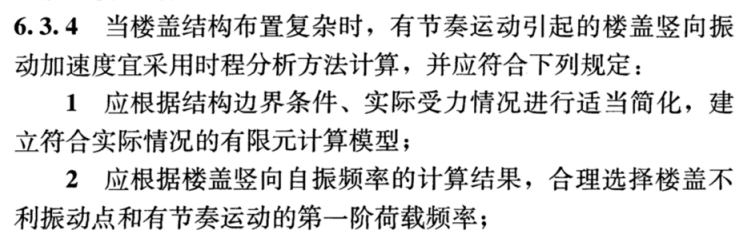 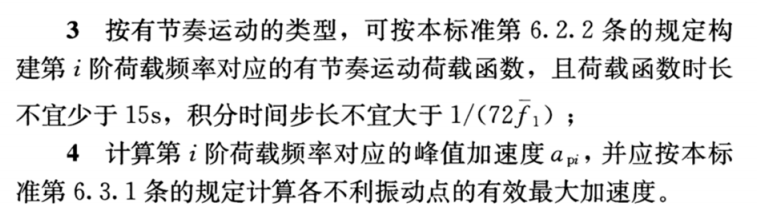 1 第一阶自振频率
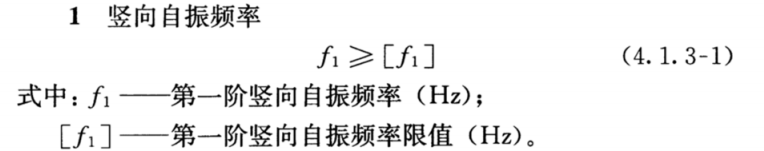 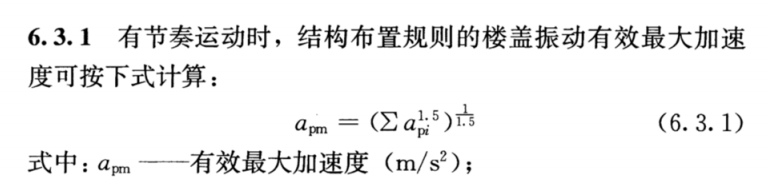 2 竖向有效最大加速度
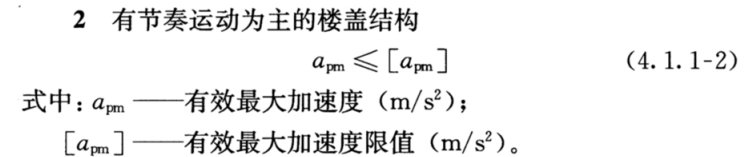 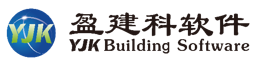 2、有节奏运动
楼盖动力特性
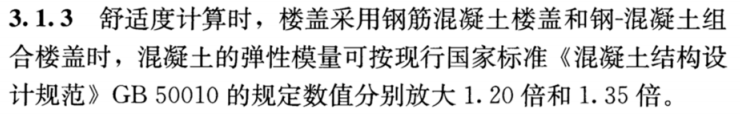 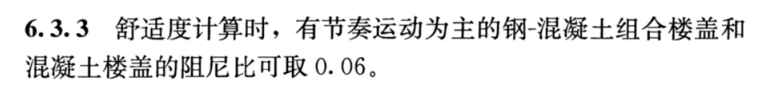 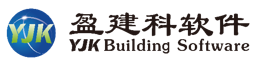 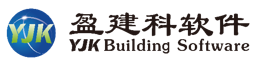 2、有节奏运动
舒适度设计使荷载如何取值
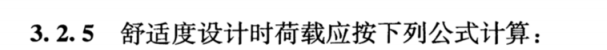 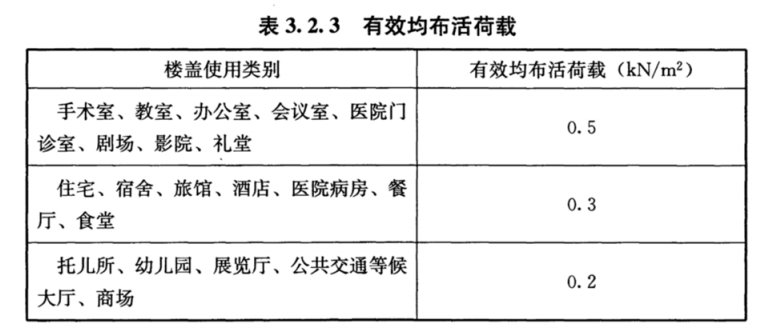 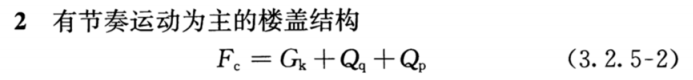 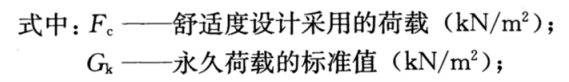 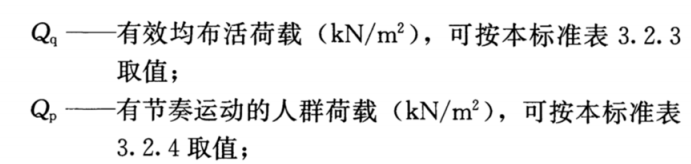 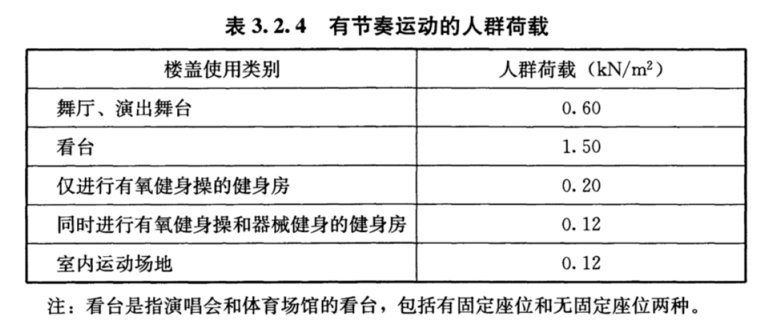 条文说明3.2.3 
舞厅、演出舞台、室内运动场地、仅进行有氧健身操的健身房等有效均布活荷载一般可取0。
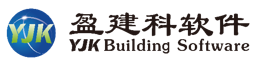 3、连廊和室内天桥
连廊和室内天桥需要同时考虑竖向振动和横向振动
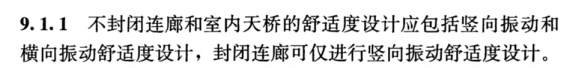 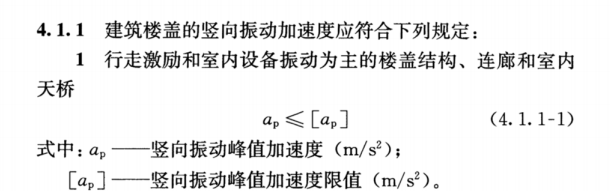 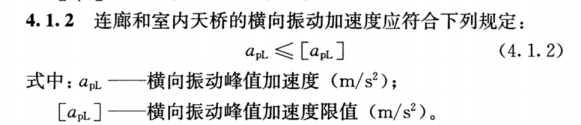 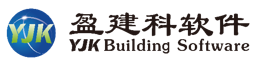 3、连廊和室内天桥
舒适度设计使荷载如何取值
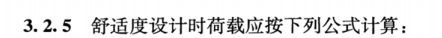 条文说明3.2.5
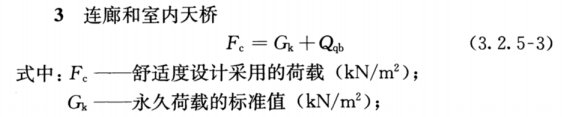 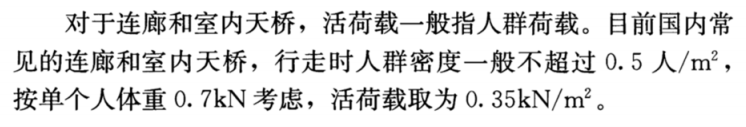 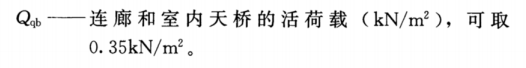 楼盖动力特性
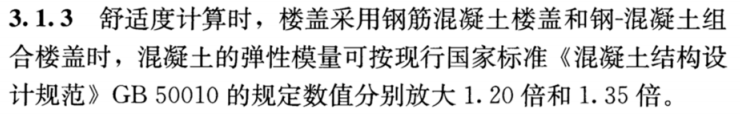 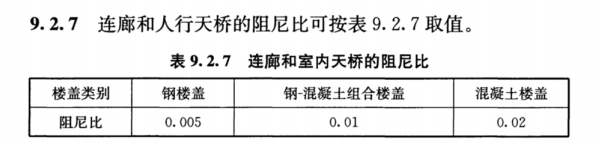 用一张图片理解各种荷载激励如何施加
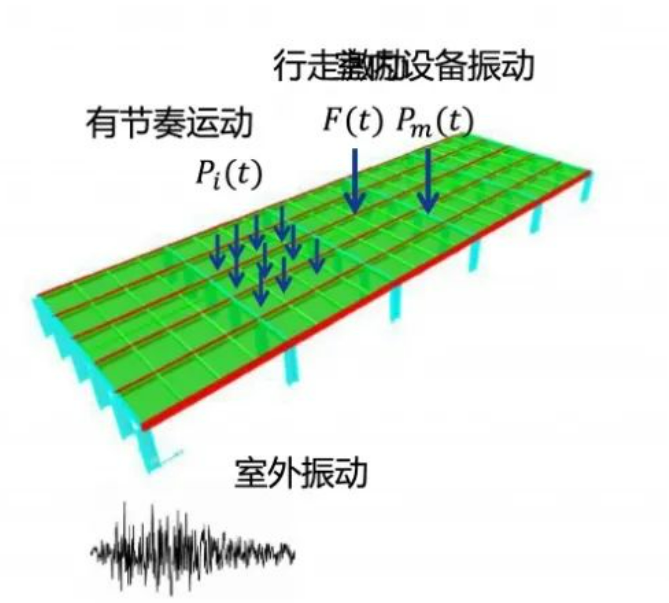 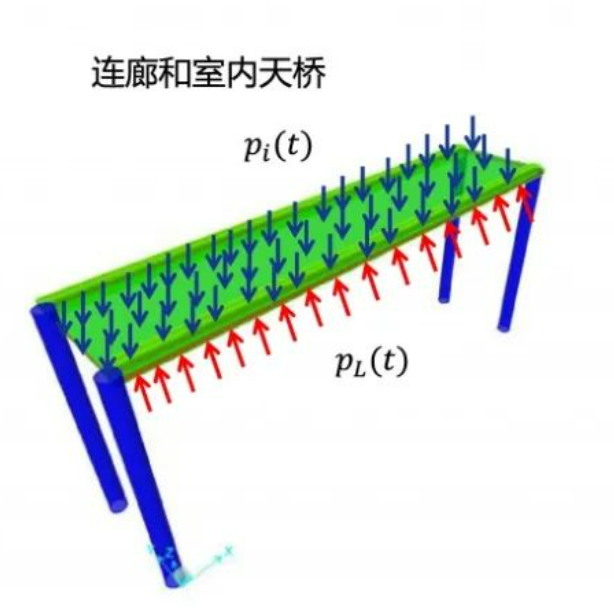 室内设备振动
行走激励
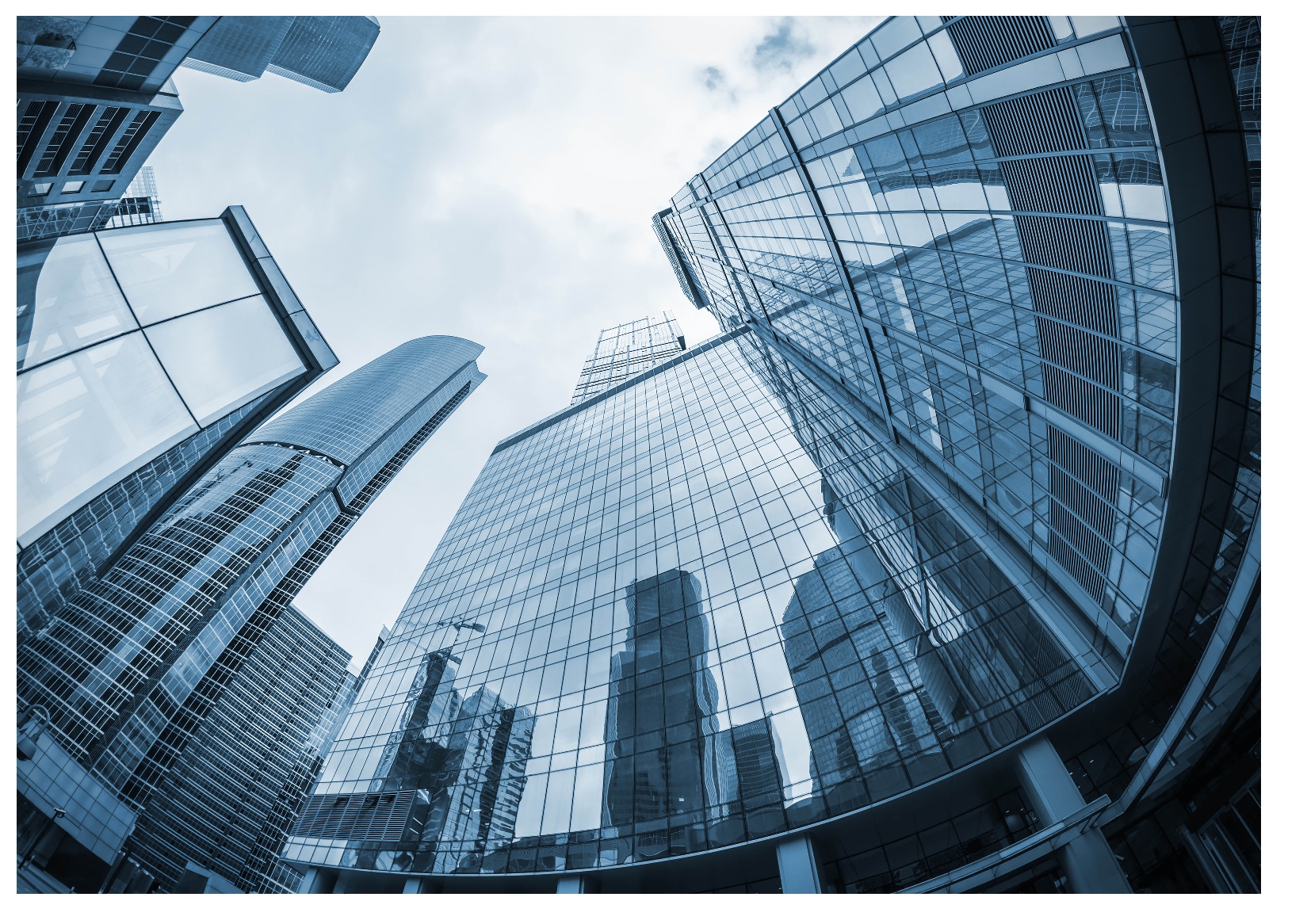 三、YJK舒适度分析流程
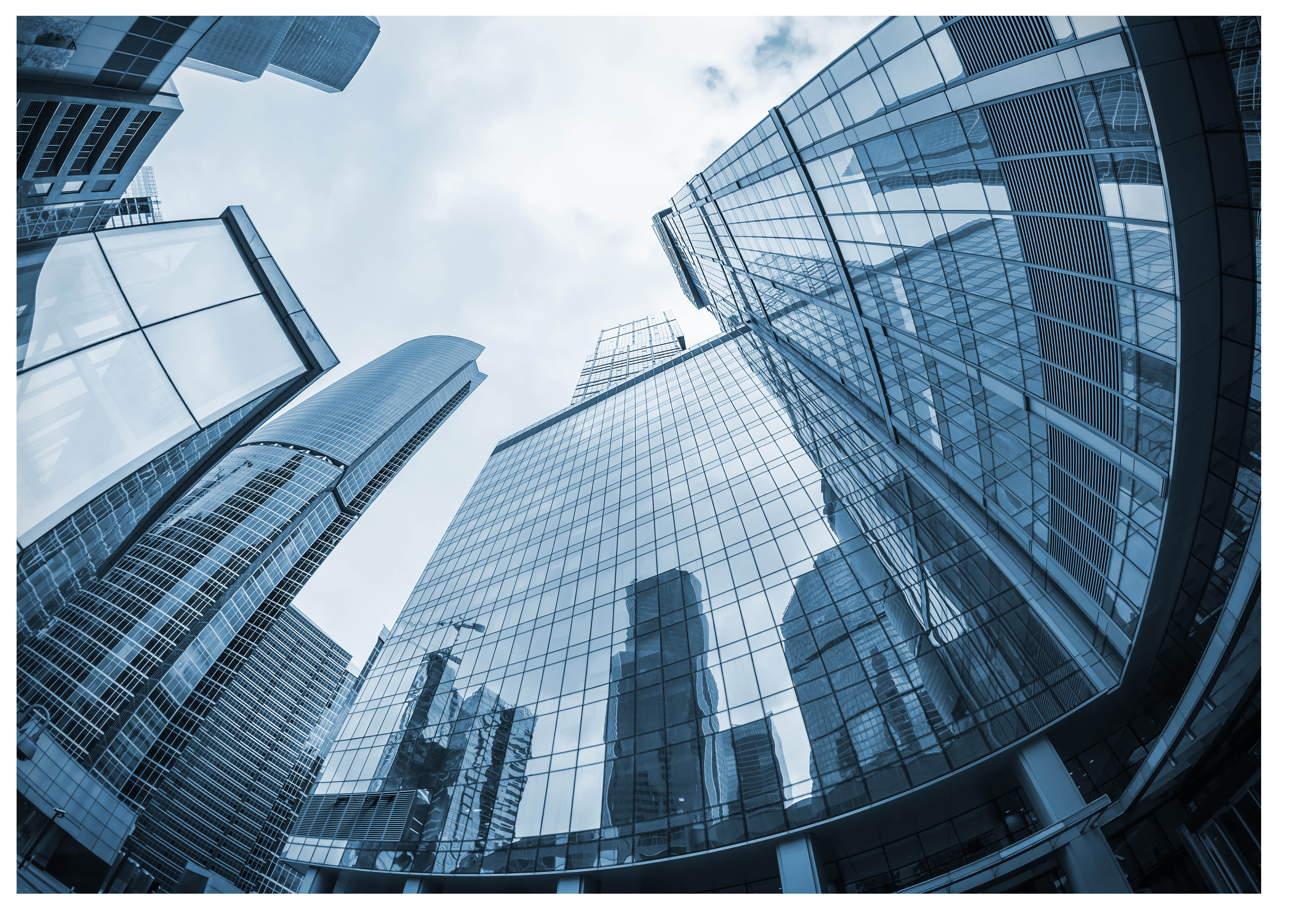 若计算结果不满足规范要求，怎么办？
1、修改结构布置
2、增加TMD阻尼器
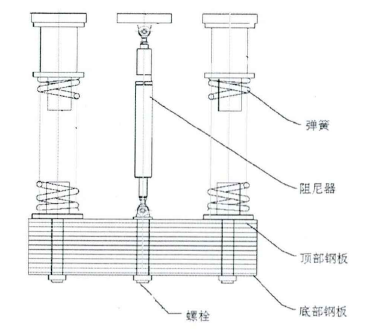 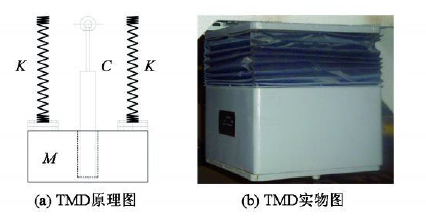 调谐质量阻尼器（TMD）
组成：质量块+弹簧+阻尼器
      质量块通过弹簧和阻尼器与主体结构相连
原理：利用TMD与主体结构频率相近，振动后，产生振动方向反向的惯性力，减轻结构主体振动。
减震率30%-60%。
应用方向：抗风、舒适度控制
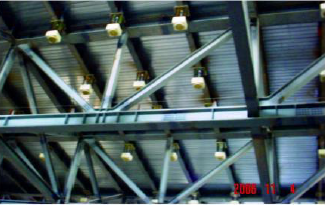 自动生成的mgt文件导入midas Gen可以看到真实计算模型
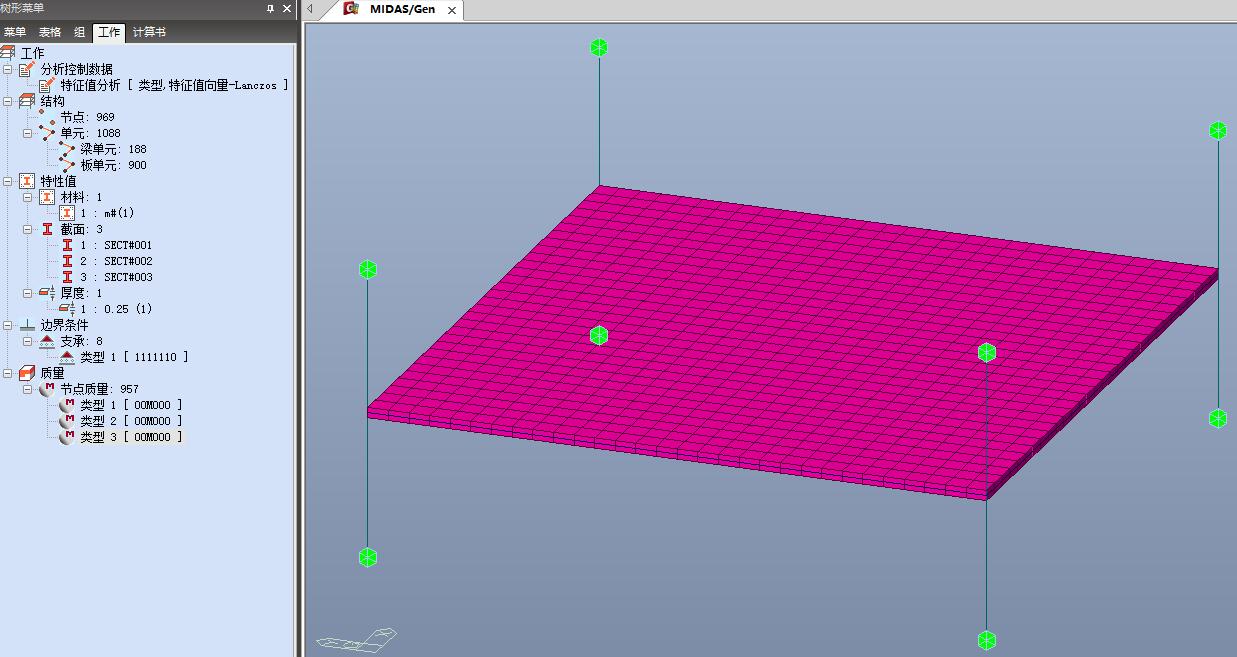 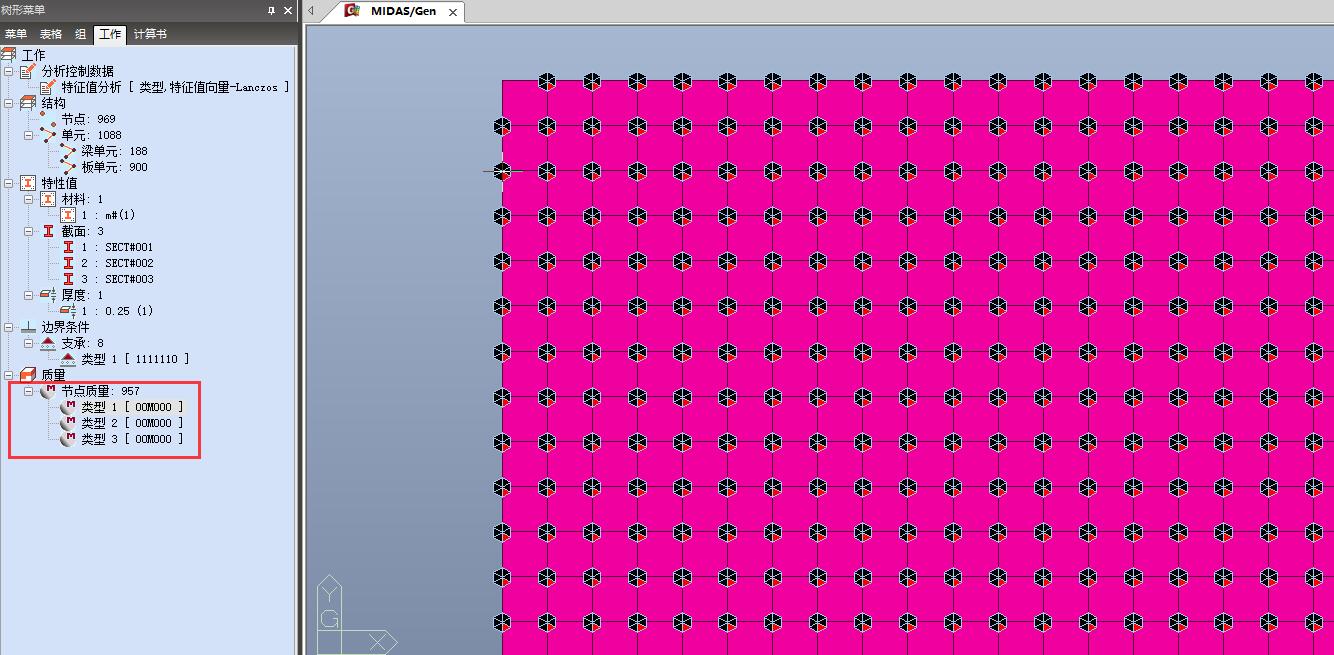 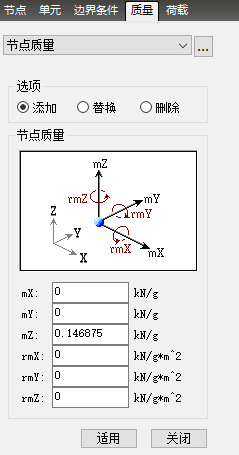 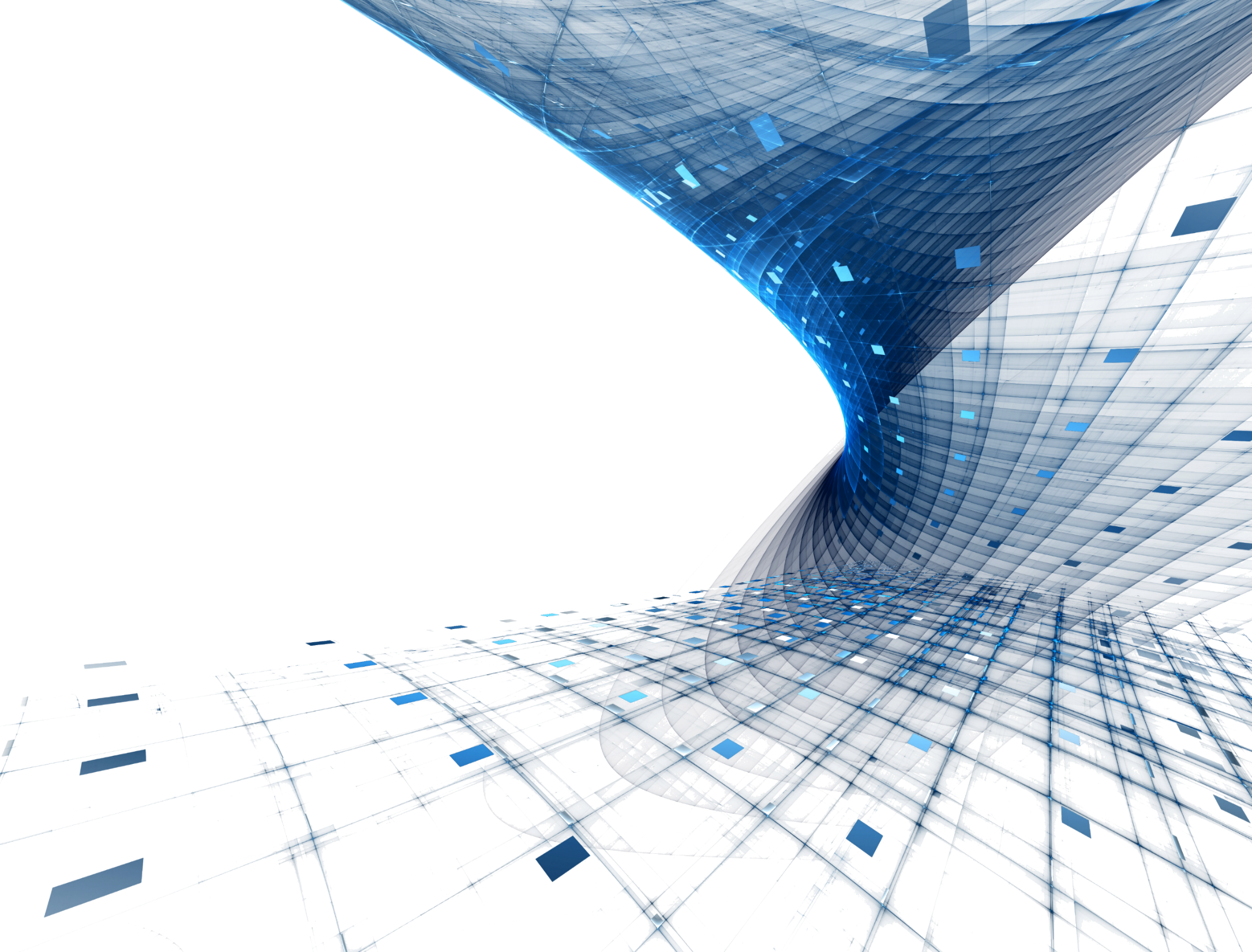 THE END